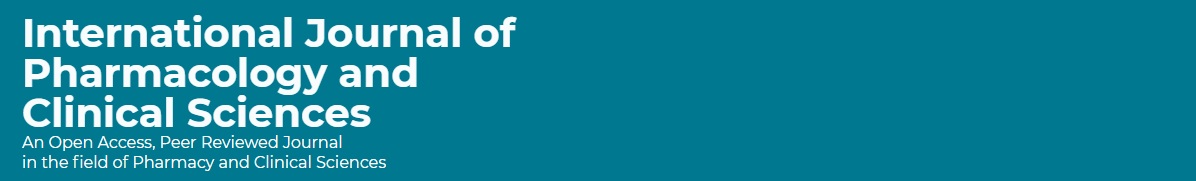 The Clinical Outcomes of Pharmacist Interventions in Total Parenteral Nutrition services in Riyadh City, Saudi Arabia
Yousef Ahmed Alomi, Aisha Omar Fallatah, Nisreen                  Al-Shubaar, Abdulaziz Abdullah Qohal, Lila Yahya Alameer
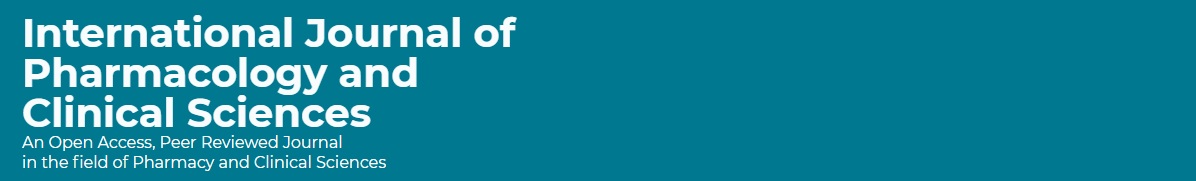 ABSTRACT: 
Objectives: Total parenteral nutrition (TPN) is the perilous component of nutritional care for neonatal, pediatric and adult patients. TPN is designated for someone who cannot or should not consume nutrients through their regular oral pathway. In this study, we explored the clinical outcomes of pharmacist intervention in Parenteral Nutrition at the public hospital in Riyadh city, Saudi Arabia. Methods: In prospective cohort studies, we simulated the data of 12 months of 2015 related to TPN services for neonatal, pediatric and adult patients. Most of the TPN units at hospitals works eight hours per day and seven days per a week. The hospital in Riyadh, Saudi Arabia has 300 beds. The pharmacist intervention consisted of an International Study Model, measure level of activity, rational of clinical intervention, recommendation, and patient with outcome impact. The data were analyzed through Survey Monkey system.
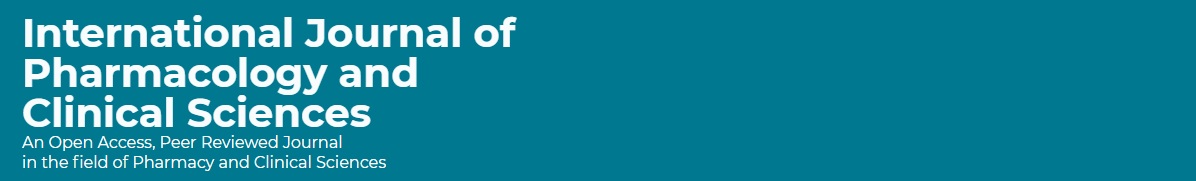 ABSTRACT: 
Results: The total number of pharmacist interventions were 402 of recognized TPN-related problems. The total number of TPN orders was 394 prescribed to 82 patients. The majority of patients were neonates 303 (75.56%) followed by Pediatrics 97 (24.19%). The highest number of critical care interventions were found to be potentially serious 108 (28.8%) and potentially significant 174 (46.4%). The documented rationale of clinical intervention activities was inappropriate dose 93 (24.8%) drug therapy omission 50 (13.3%) and inappropriate route of administration 41 (10.9%). Most of the patient outcomes were laboratory value improved 170 (45.33%) and patient condition improved 137 (36.53%). Conclusion: TPN clinical pharmacist had an essential vital role of preventing a TPN-related problem, improve patient outcome, and avoid the unnecessary supplementary cost. Increasing TPN clinical pharmacist assigned for all TPN services at all health care system in Saudi Arabia.
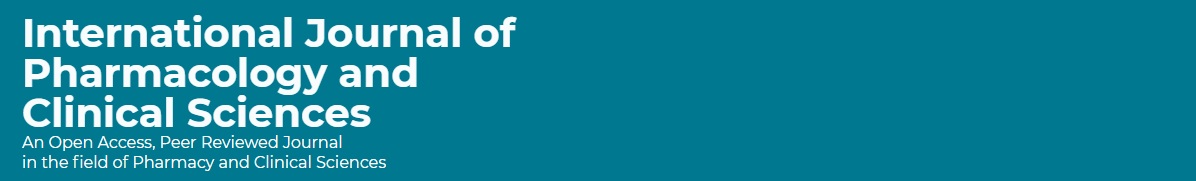 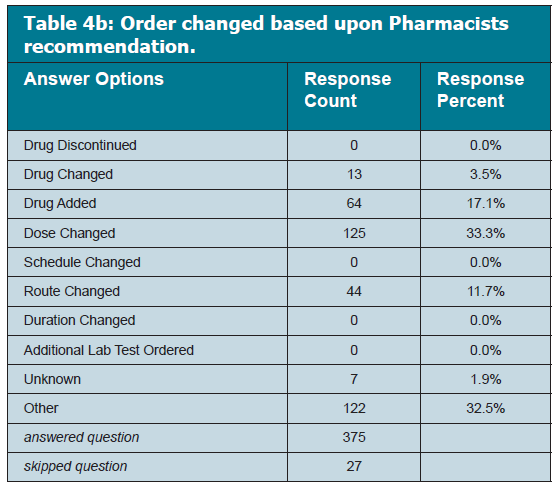 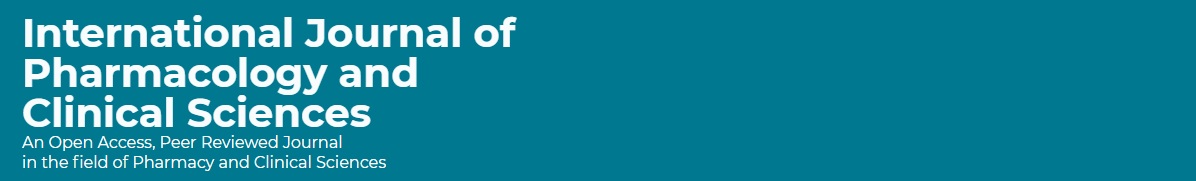 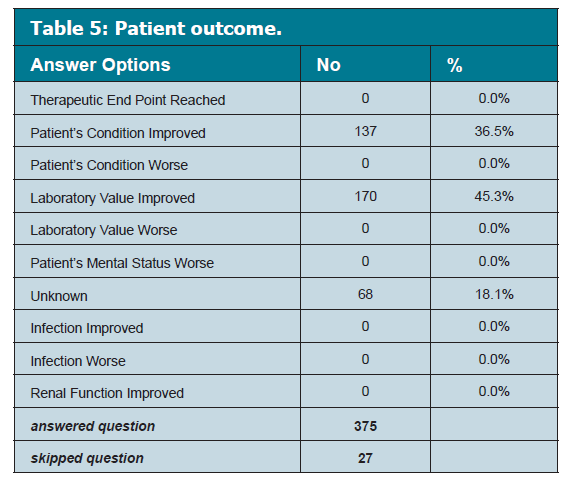 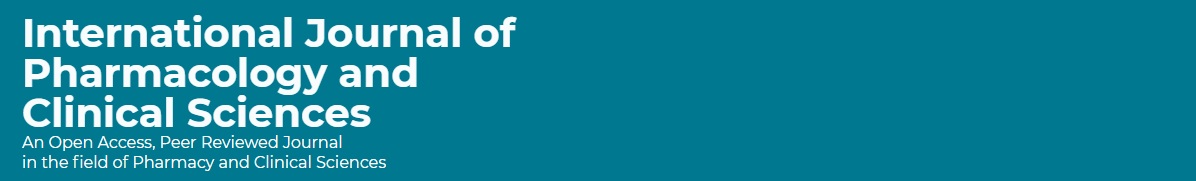 CONCLUSION: 
Pharmacists have been energetically contributing in providing PN-related services to patients in different countries. TPN clinical pharmacist had an essential vital role of preventing a TPN-related problem, improve patient outcome, and avoid the unnecessary supplementary cost. Increasing TPN clinical pharmacist assigned for all TPN services at all health care system in Saudi Arabia. The empowerment of pharmacists to accept a stronger leadership role in this measurement of pharmacy practice will improve the quality of care provided to patients getting PN therapy and improve PN services.